Welcome to the Berean Bible Fellowship 
Church
Sermon Today: “There Is Power in the Blood of Jesus”
1 Peter 1:18-21  Dr. George Chocolate
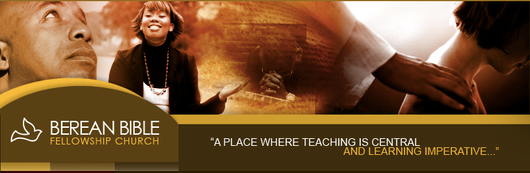 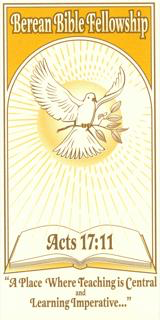 The Berean Virtual Lifeguard – (210) 381-4600
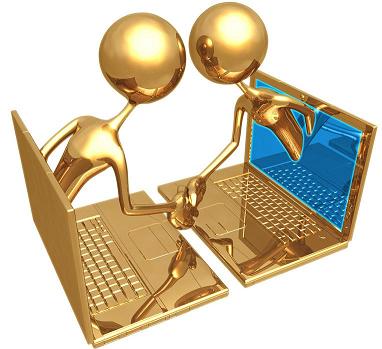 The Berean Challenge Fellowship HourOnline EtiquetteMute your Audio****Use the Chat Box to respondCall the Lifeguard w/problemsText Gwen w/Important Message Join the After-Service  Fellowship
The Berean Virtual Lifeguard – (210) 381-4600
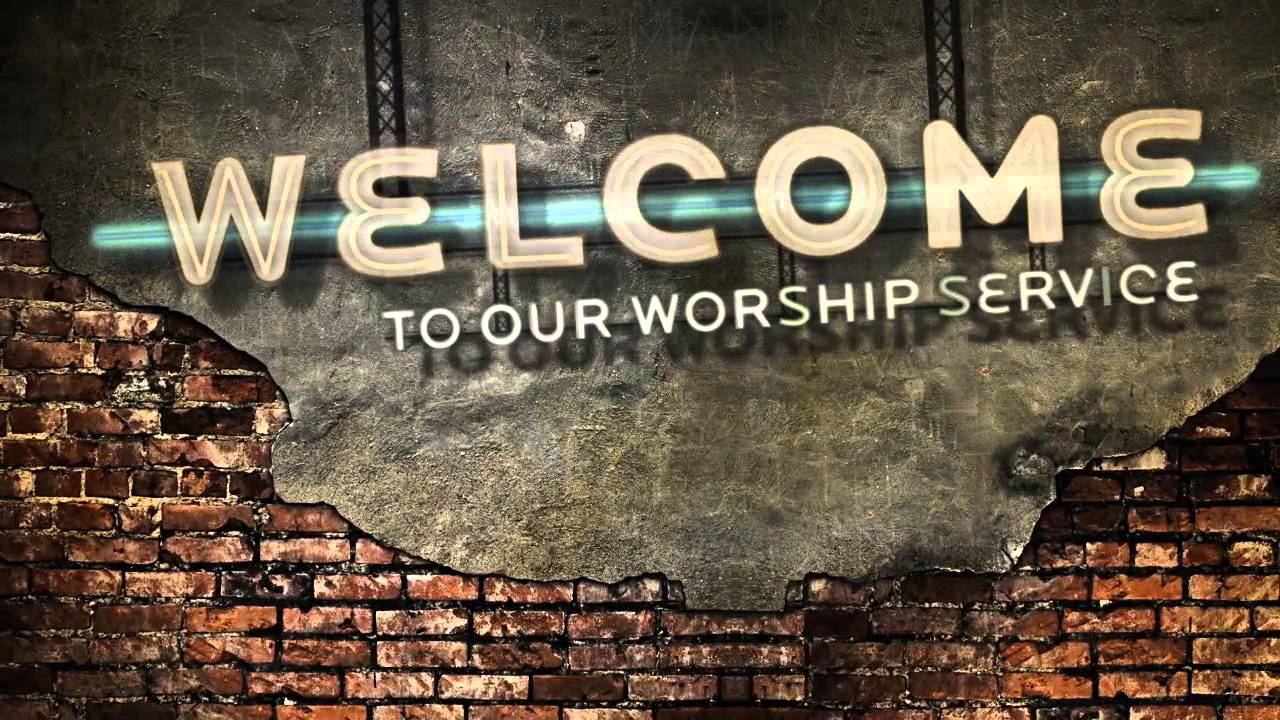 The Berean Challenge Fellowship HourOrder of ServiceScripture ReadingAnnouncementsWorship and PraiseGivingCommunity PrayerSpecial MusicThe Preached WordInvitation Song of CelebrationBenediction
The Berean Virtual Lifeguard – (210) 381-4600
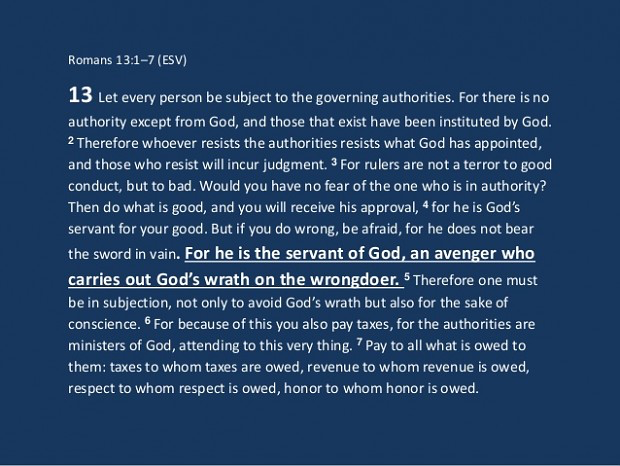 The Berean Challenge Fellowship HourScripture Reading
The Berean Virtual Lifeguard – (210) 381-4600
The Berean Challenge Fellowship Hour
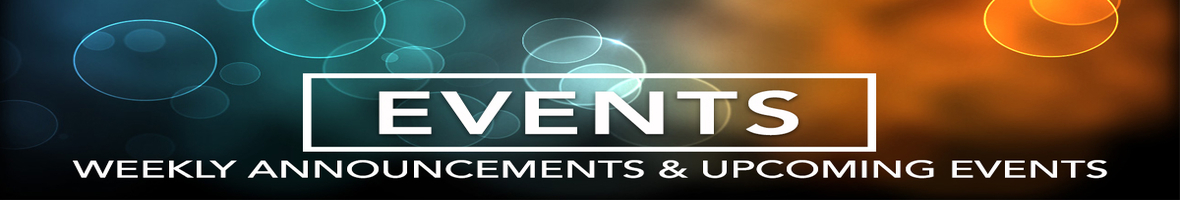 The Issues We Are Facing
Community Spread  
Social Distancing 
Daily Fellowship/Prayer Check-In Hour 12:15
Long Run Approach
Zoom Orientation
We Are Working On 
The Berean Challenge Fellowship Hour – Sundays 11:00
The Berean Challenge Disciple Hour – Sundays 9:30
The Berean Challenge Teaching Hour – Wednesdays 6:00
The Berean YEA Challenge Hour – Wednesdays 6:00
Online Giving
Givelify 
Cash App
Square  
Mailing Envelopes
Direct Deposit
Technology Setup Assistance
Let's Reach Out to all Bereans 
Send Link to Family and Friends
www.Bereansa.com
Live Stream on Facebook
The Berean Virtual Lifeguard – (210) 381-4600
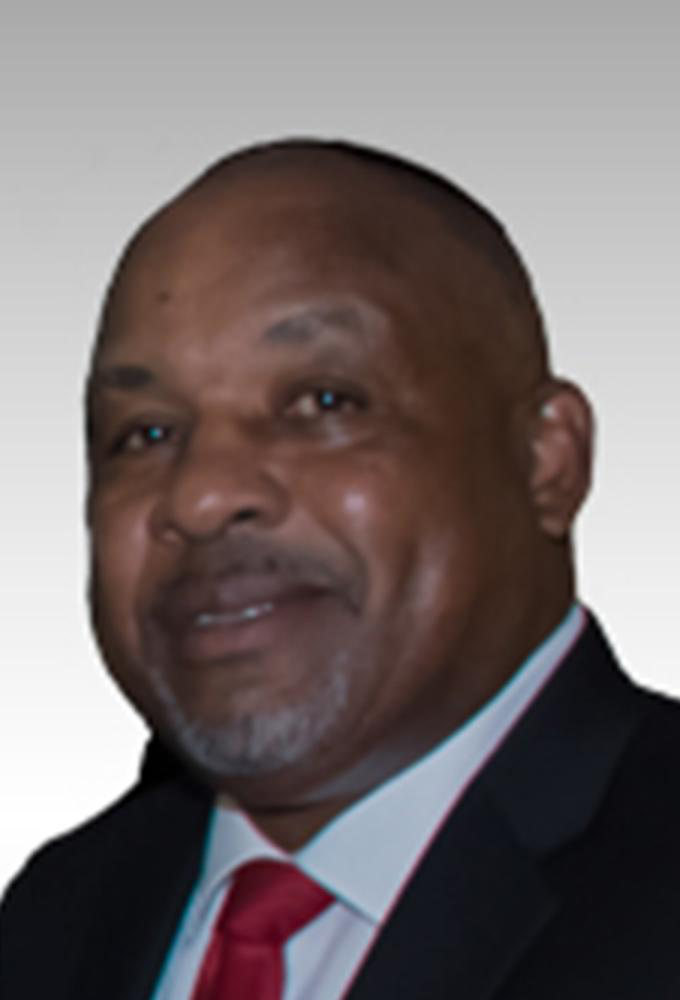 The Berean Challenge Fellowship HourSong of PraiseBrother John Kearney
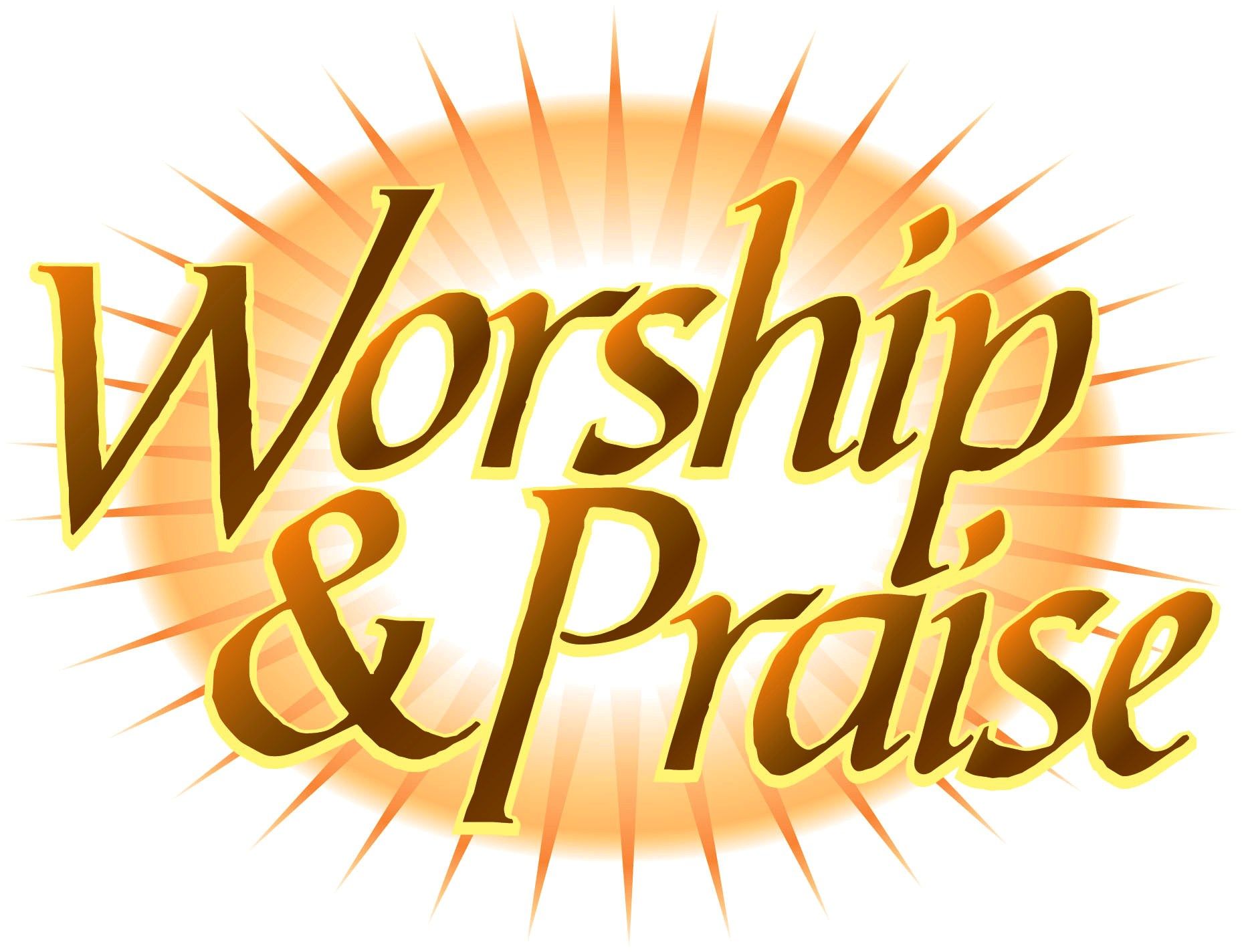 The Berean Virtual Lifeguard – (210) 381-4600
Mike and Charlotte
Chad and Jessica
Tony
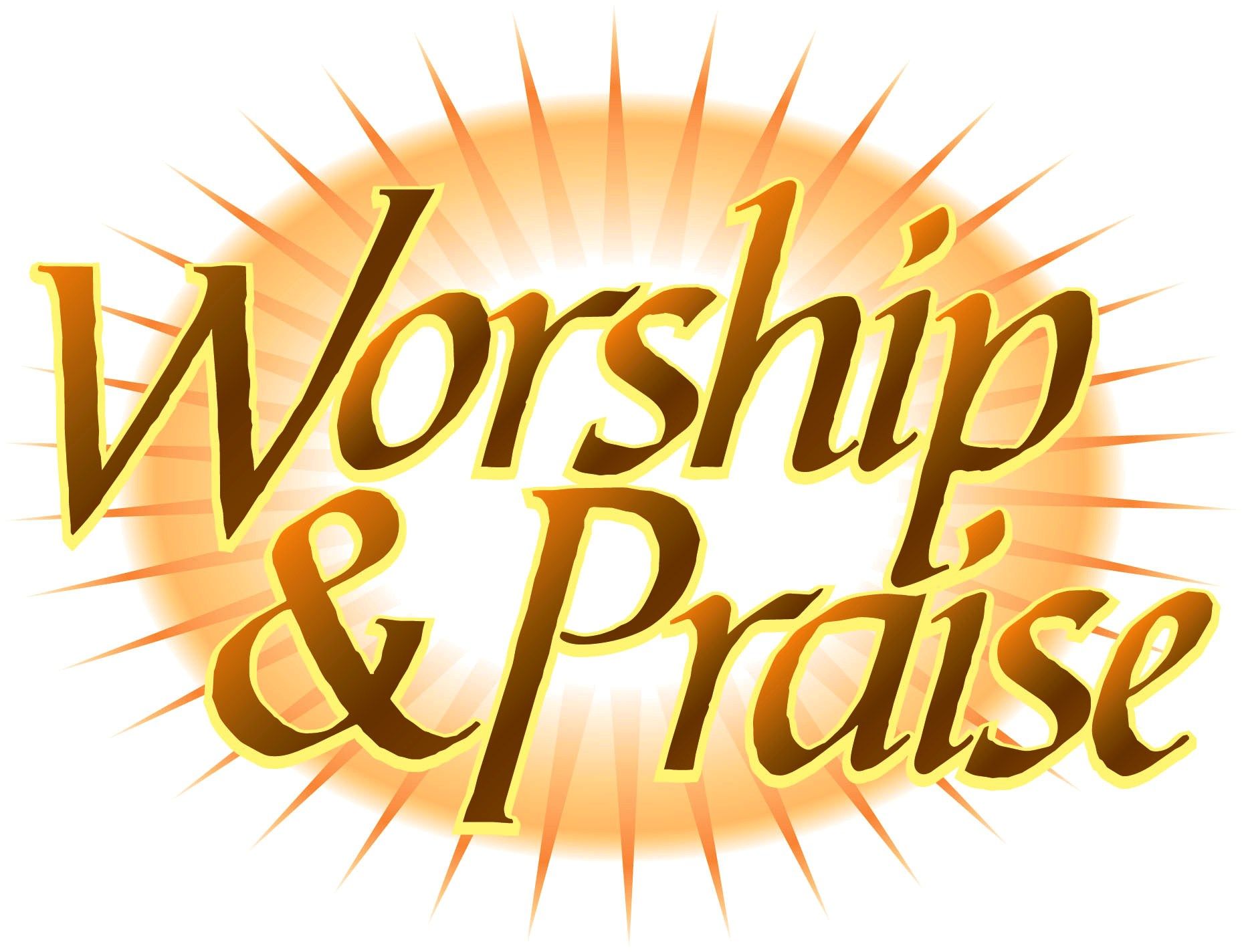 The Berean Challenge Fellowship Hour
Use the Chat Box
To record your praise!
The Berean Virtual Lifeguard – (210) 381-4600
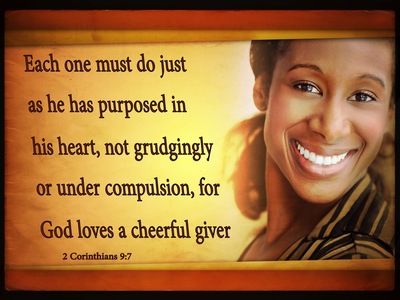 The Berean Challenge Fellowship HourGivingTimeDr. SmithGivelifyCash AppDirect DepositEnvelope RequestDr.  Willie Jenkins
The Berean Virtual Lifeguard – (210) 381-4600
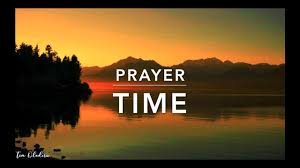 The Berean Challenge Fellowship HourCommunityPrayer TimeUse the Chat Box to Request PrayerDr. Randolph Smith
The Berean Virtual Lifeguard – (210) 381-4600
The Berean Challenge Fellowship HourPreparationfor the Word
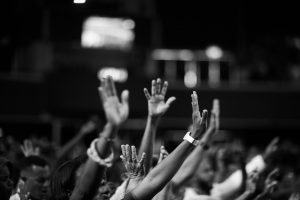 The Berean Virtual Lifeguard – (210) 381-4600
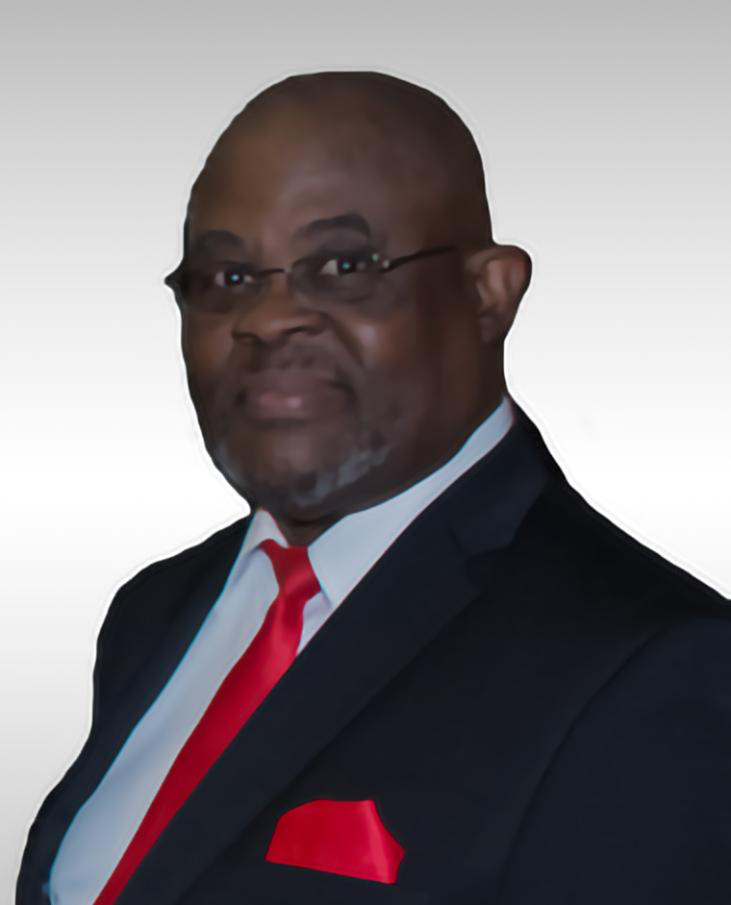 The Berean Challenge Fellowship HourSong of PreparationDeacon Edmund Tyrance
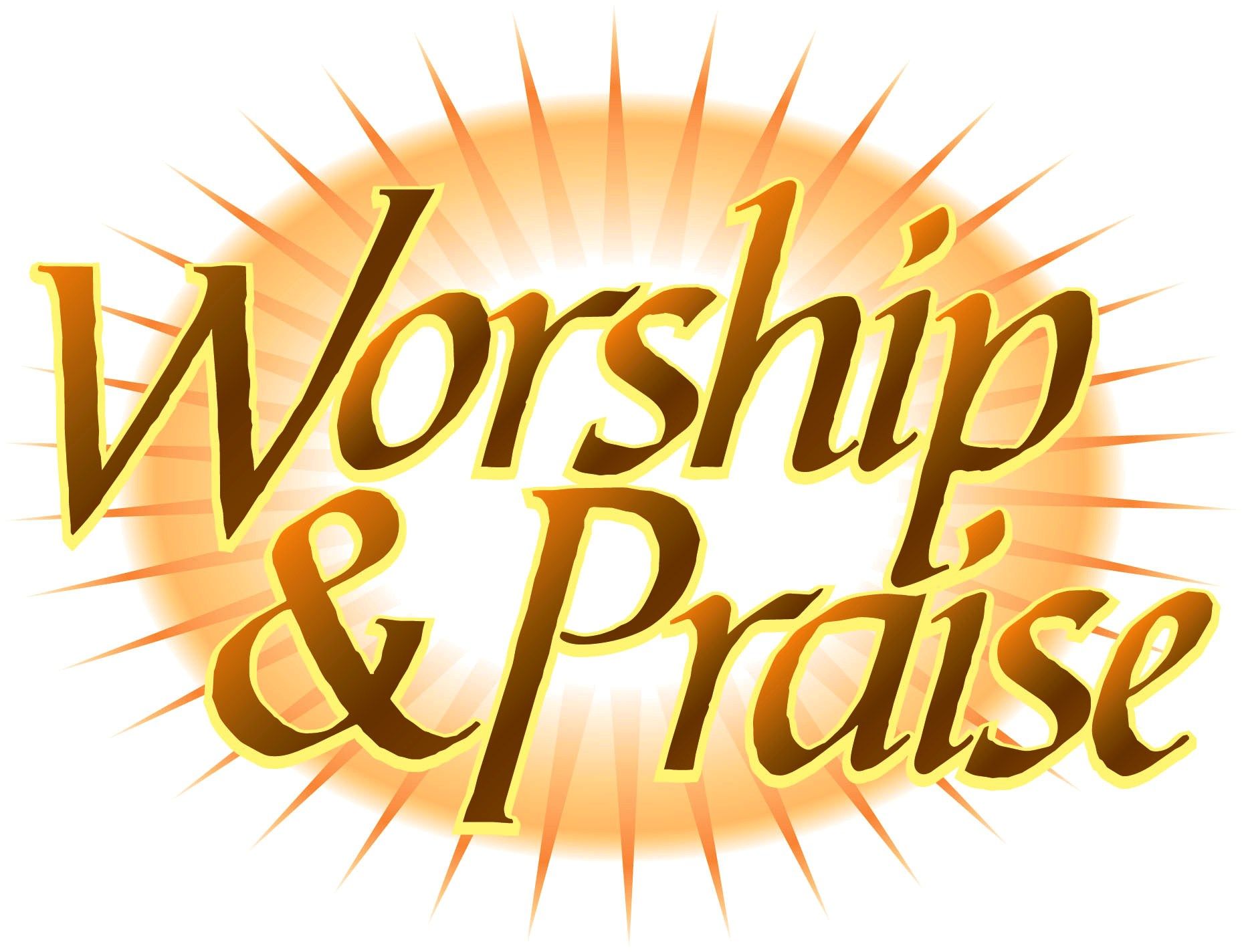 The Berean Virtual Lifeguard – (210) 381-4600
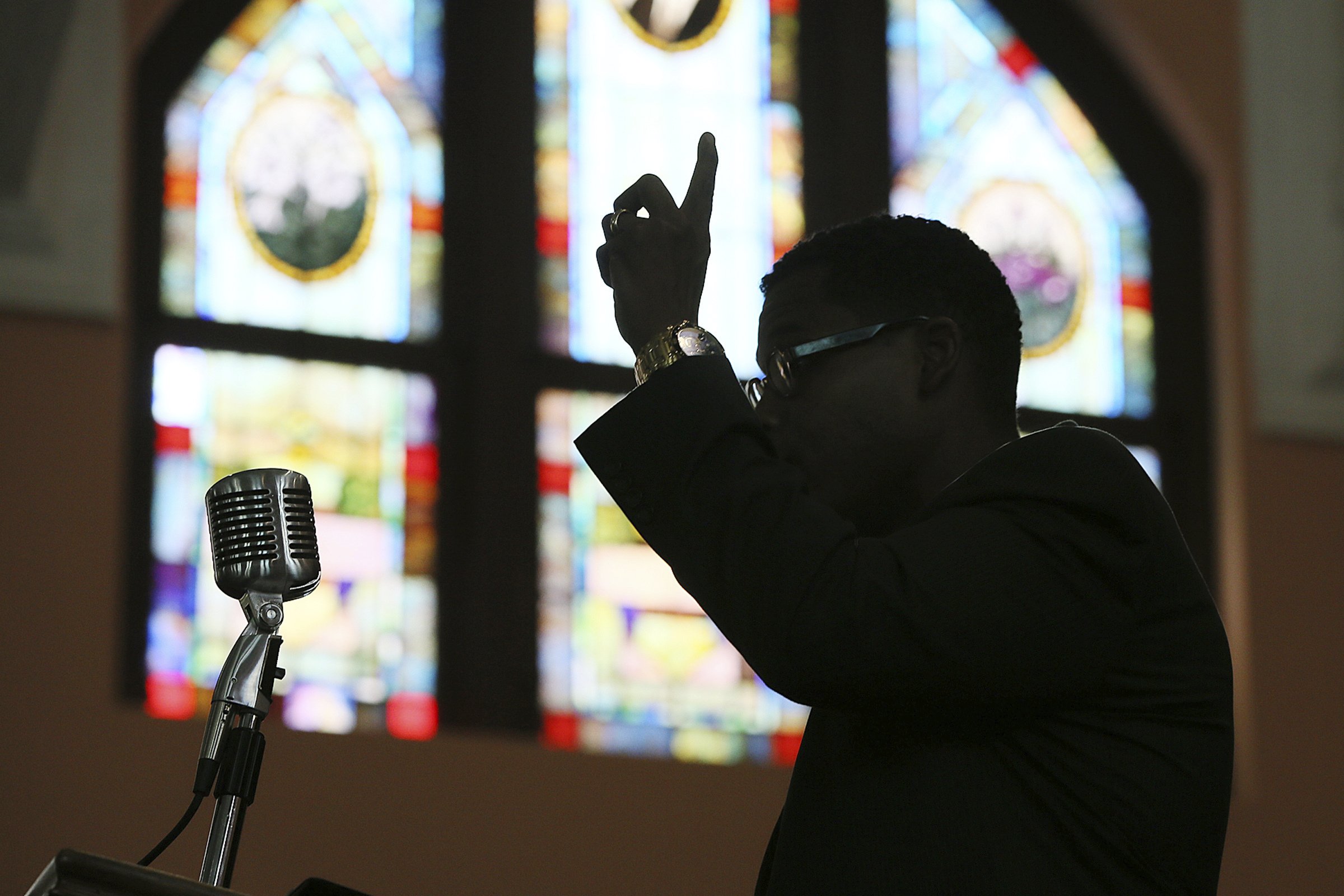 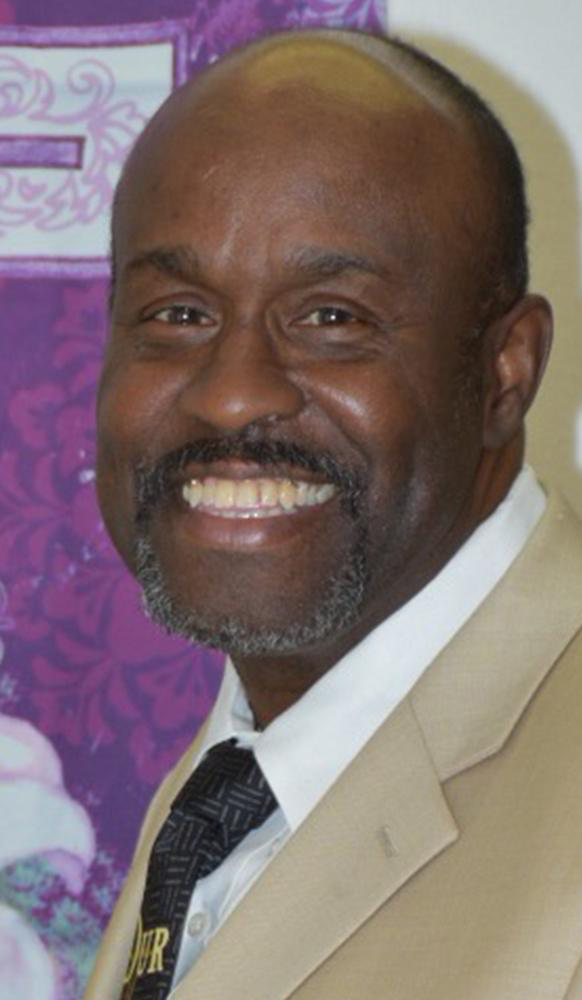 Dr. George Chocolate
The Berean Challenge Fellowship HourThe Berean Challenge Message
The Berean Virtual Lifeguard – (210) 381-4600
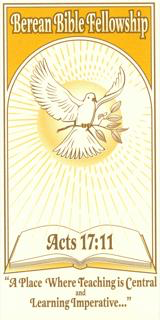 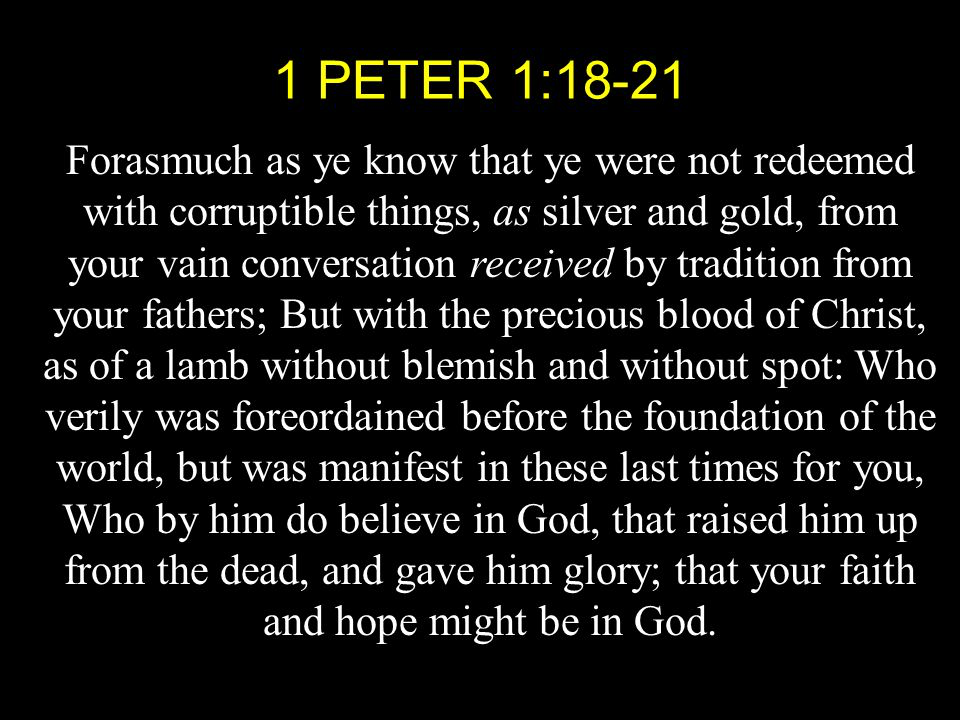 Welcome 
to the 
Berean Challenge Hour …

Sermon Today: 
“There Is Power in the Blood of Jesus”
1 Peter 1:18-21  
Dr. George Chocolate
The Berean Virtual Lifeguard – (210) 381-4600
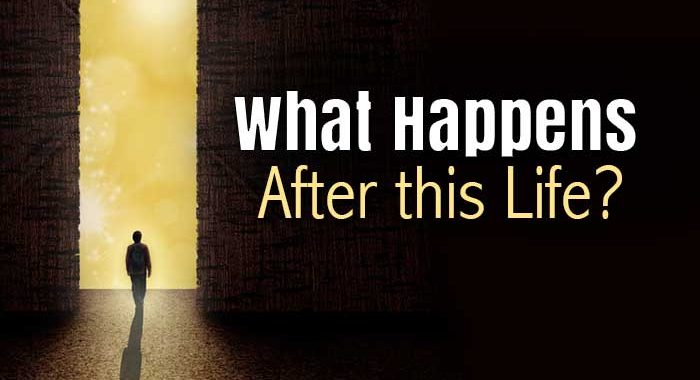 The Berean Challenge Fellowship Hour“What Really Happens When We Die?”Dr. G. C. Patterson
Go to www.bereansa.com
Starting Next Sunday 11:00
The Death Experience…
The Journey of the Resurrected Body…
The “Thy Kingdom Come” Reality…
The Eternal State in Glory/Heaven…
The Mercy & Grace of God Throughout…
The Series
The Berean Virtual Lifeguard – (210) 381-4600
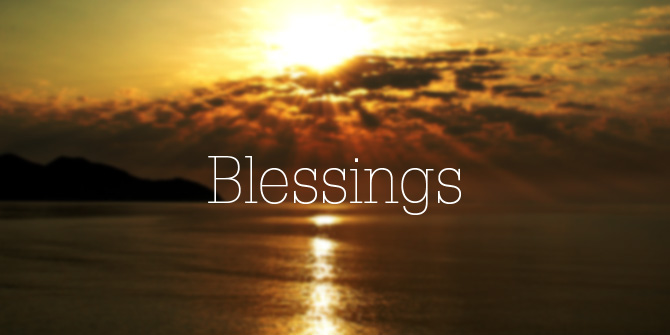 The Berean Challenge Fellowship HourService Benediction
The Berean Virtual Lifeguard – (210) 381-4600
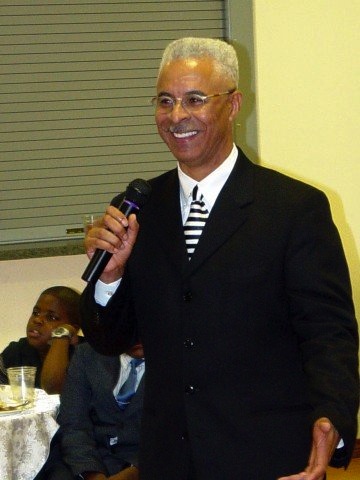 The Berean Challenge Fellowship HourThe Berean Challenge Message